LOGO
餐饮投标简介ppt模板
202X
目录
CONTENTS
01
03
02
04
添加标题
添加标题
添加标题
添加标题
添加您的标题
01
Nullam eu tempor purus. Nunc a leo magna, sit amet consequat risus.
添加您的标题
01
We provide the best way to  your business.
单击添加标题
此处添加详细文本描述，建议与标题相关并符合整体语言风格，语言描述尽量简洁生动。尽量将每页幻灯片的字数控制在200字以内。
单击添加标题
此处添加详细文本描述，建议与标题相关并符合整体语言风格，语言描述尽量简洁生动。尽量将每页幻灯片的字数控制在200字以内。
500万
单击添加标题
单击添加标题
800万
此处添加详细文本描述，建议与标题相关并符合整体语言风格，语言描述尽量简洁生动。尽量将每页幻灯片的字数控制在200字以内。
单击添加标题
添加您的标题
01
We provide the best way to  your business.
添加标题
此处添加详细文本描述，建议与标题相关并符合整体语言风格
添加标题
此处添加详细文本描述，建议与标题相关并符合整体语言风格
添加标题
此处添加详细文本描述，建议与标题相关并符合整体语言风格
添加标题
此处添加详细文本描述，建议与标题相关并符合整体语言风格
添加您的标题
01
We provide the best way to  your business.
01
02
03
YOUR TITTLE HERE
在此添加标题
在此添加标题
在此添加标题
在此添加标题
在此添加标题
此处添加文本内容此处添加文本内容此处添加文本信息内容
此处添加文本内容此处添加文本内容此处添加文本信息内容
此处添加文本内容此处添加文本内容此处添加文本信息内容
此处添加文本内容此处添加文本内容此处添加文本信息内容
此处添加文本内容此处添加文本内容此处添加文本信息内容
04
05
添加您的标题
01
We provide the best way to  your business.
添加您的标题
添加您的标题
添加您的标题
添加您的标题
在此录入上述图片的描述说明，在此录入图片的描述说明。
在此录入上述图片的描述说明，在此录入图片的描述说明。
在此录入上述图片的描述说明，在此录入图片的描述说明。
在此录入上述图片的描述说明，在此录入图片的描述说明。
通过在之前工作中的学习和训练，日渐形成了熟练的专业操作技巧和专业性的思维活动能力。之外，多次参加专业技能培训，还取得了各种专业技能认证，储备了更专业的技能。
添加您的标题
02
Nullam eu tempor purus. Nunc a leo magna, sit amet consequat risus.
添加您的标题
02
We provide the best way to  your business.
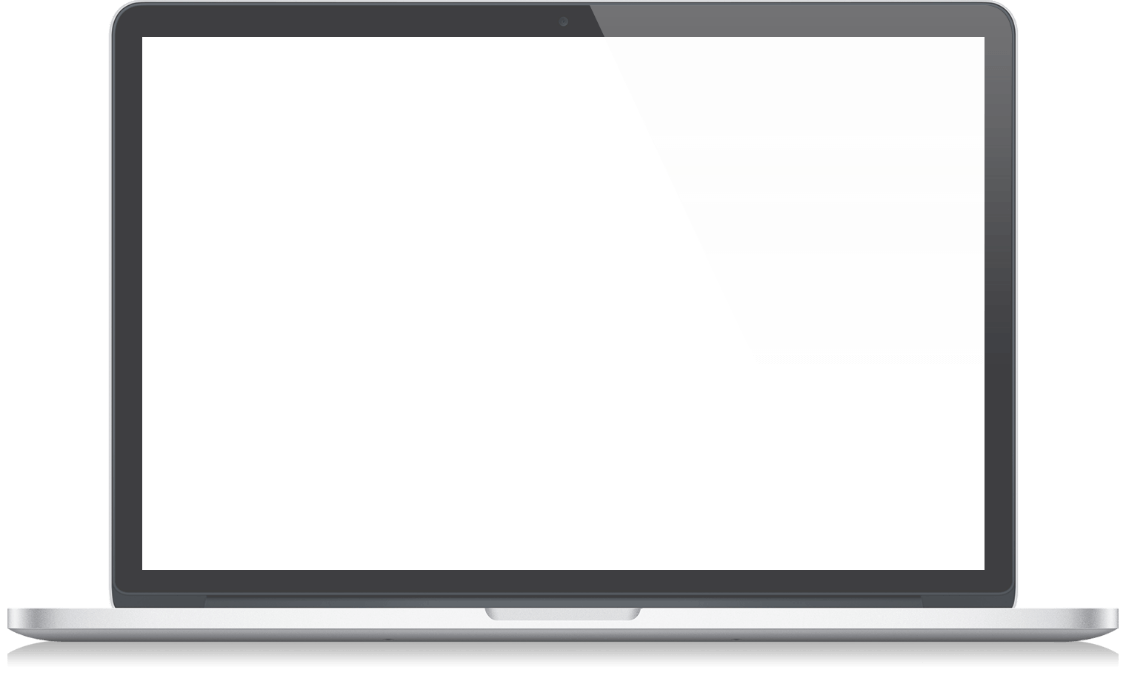 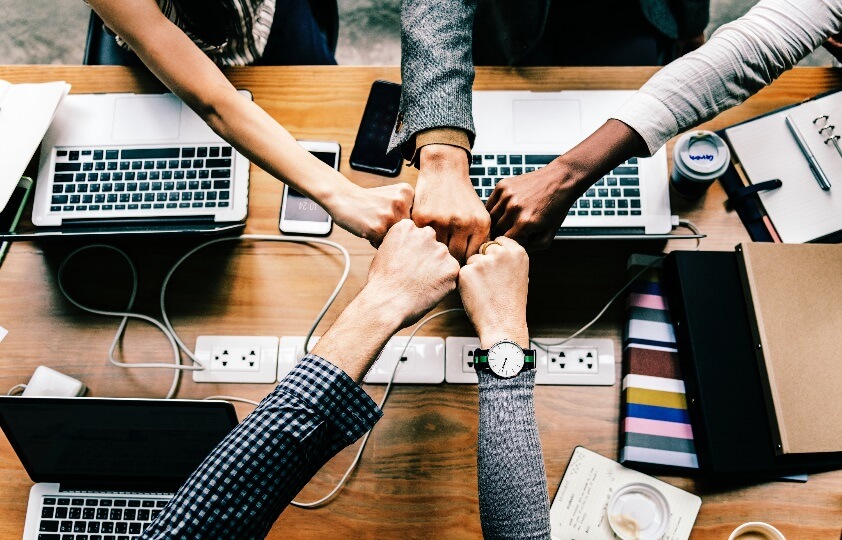 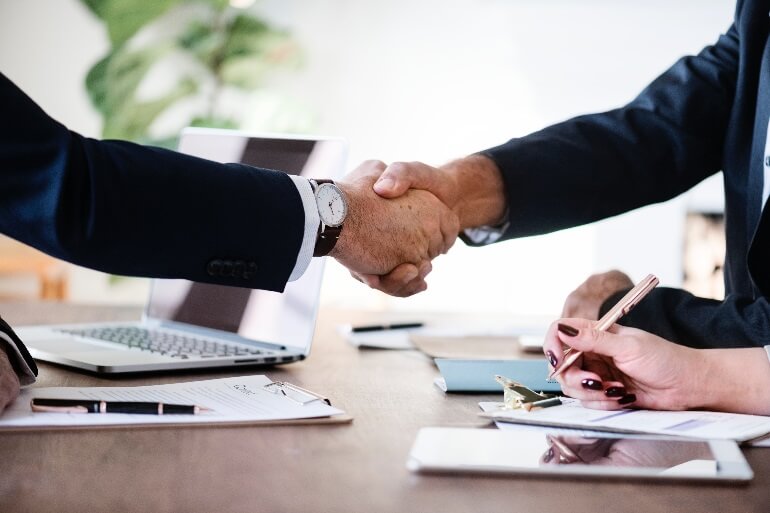 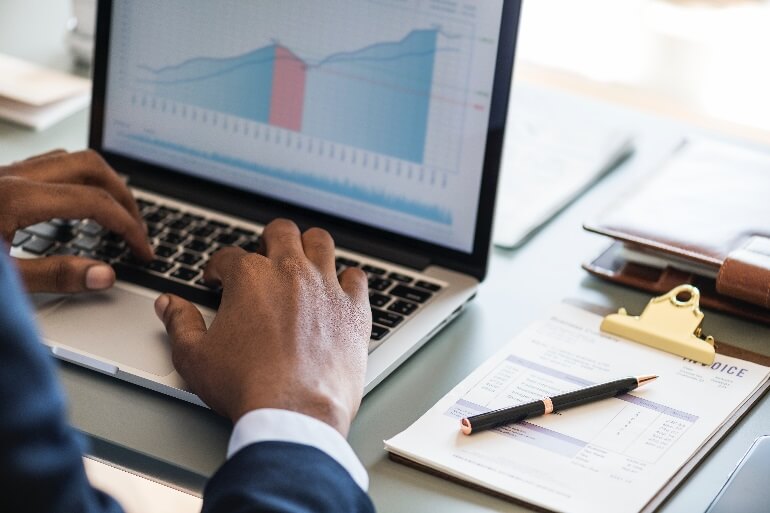 添加标题
您的内容打在这里或者通过复制您的文本黏贴自此。您的内容打在这里或者通过复制您的文本黏贴自此。
添加标题
您的内容打在这里或者通过复制您的文本黏贴自此。您的内容打在这里或者通过复制您的文本黏贴自此。
添加标题
您的内容打在这里或者通过复制您的文本黏贴自此。您的内容打在这里或者通过复制您的文本黏贴自此。
添加您的标题
02
We provide the best way to  your business.
添加标题
您的内容打在这里或者通过复制您的文本黏贴自此。您的内容打在这里或者通过复制您的文本黏贴自此。
01
添加标题
添加标题
您的内容打在这里或者通过复制您的文本黏贴自此。您的内容打在这里或者通过复制您的文本黏贴自此。
02
添加标题
您的内容打在这里或者通过复制您的文本黏贴自此。您的内容打在这里或者通过复制您的文本黏贴自此。
添加标题
03
添加标题
添加您的标题
02
We provide the best way to  your business.
01
02
03
04
添加标题
您的内容打在这里或者通过复制您的文本黏贴自此。您的内容打在这里或者通过复制您的文本黏贴自此。
添加标题
您的内容打在这里或者通过复制您的文本黏贴自此。您的内容打在这里或者通过复制您的文本黏贴自此。
添加标题
您的内容打在这里或者通过复制您的文本黏贴自此。您的内容打在这里或者通过复制您的文本黏贴自此。
添加标题
您的内容打在这里或者通过复制您的文本黏贴自此。您的内容打在这里或者通过复制您的文本黏贴自此。
添加您的标题
02
We provide the best way to  your business.
添加标题
您的内容打在这里或者通过复制您的文本黏贴自此。您的内容打在这里或者通过
添加标题
您的内容打在这里或者通过复制您的文本黏贴自此。您的内容打在这里或者通过
添加标题
您的内容打在这里或者通过复制您的文本黏贴自此。您的内容打在这里或者通过
添加标题
您的内容打在这里或者通过复制您的文本黏贴自此。您的内容打在这里或者通过
添加您的标题
03
Nullam eu tempor purus. Nunc a leo magna, sit amet consequat risus.
添加您的标题
03
We provide the best way to  your business.
点击输入您想要的文字内容点击输入您想要的文字内容
点击输入您想要的文字内容点击输入您想
01
点击输入您想要的文字内容点击输入您想要的文字内容
点击输入您想要的文字内容点击输入您想
单击此处添加标题
单击此处添加文本单击此处添加文本单击此处添加文本单击此处添加文本
点击输入您想要的文字内容点击输入您想要的文字内容
点击输入您想要的文字内容点击输入您想
点击输入您想要的文字内容点击输入您想要的文字内容
点击输入您想要的文字内容点击输入您想
添加您的标题
03
We provide the best way to  your business.
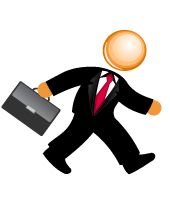 点击输入简要文字内容，文字内容需概括精炼，不用多余的文字修饰，言简意赅的说明该项内容。点击输入简要文字内容，文字内容需概括精炼，不用多余的文字修饰，言简意赅的说明该项内容。
点击输入简要文字内容，文字内容需概括精炼，不用多余的文字修饰，言简意赅的说明该项内容。
添加您的文字内容
添加您的文字内容
添加您的文字内容
添加您的文字内容
1
2
3
4
添加您的标题
03
We provide the best way to  your business.
此处添加详细文本描述，建议与标题相关并符合整体语言风格。
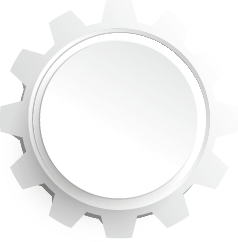 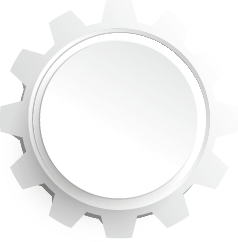 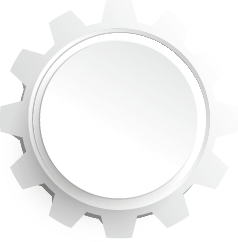 此处添加详细文本描述，建议与标题相关并符合整体语言风格。
此处添加详细文本描述，建议与标题相关并符合整体语言风格。
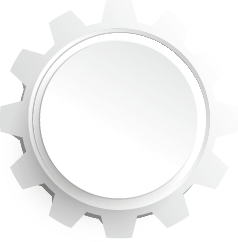 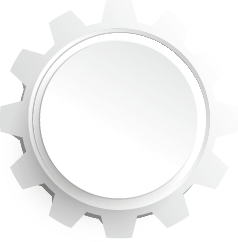 此处添加
标题
此处添加详细文本描述，建议与标题相关并符合整体语言风格。
此处添加详细文本描述，建议与标题相关并符合整体语言风格。
添加您的标题
03
We provide the best way to  your business.
1000
11月
点击输入标题
900
8月
添加文本内容添加文本内容添加文本内容添加文本添加文本内容添加文本内容添加文本内容添加文本添加文本内容添加文本内容
800
5月
500
3月
200
1月
全年销售额:
168,888,888
0
输入文本
输入文本
输入文本
输入文本
输入文本
(万元)
添加您的标题
03
We provide the best way to  your business.
添加标题
添加标题
添加标题
您的内容打在这里或者通过复制您的文本黏贴自此。您的内容打在这里或者通过
您的内容打在这里或者通过复制您的文本黏贴自此。您的内容打在这里或者通过
您的内容打在这里或者通过复制您的文本黏贴自此。您的内容打在这里或者通过
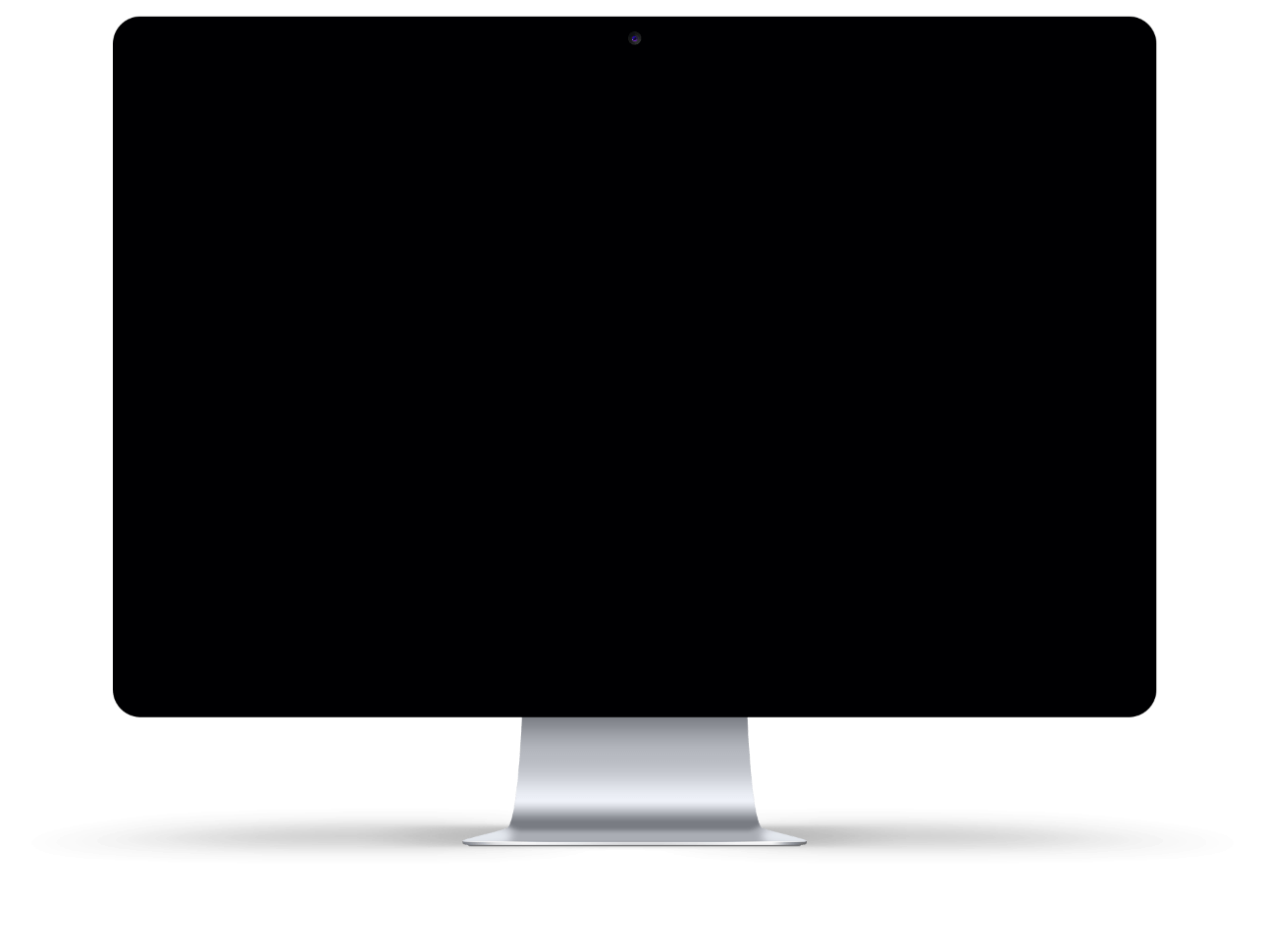 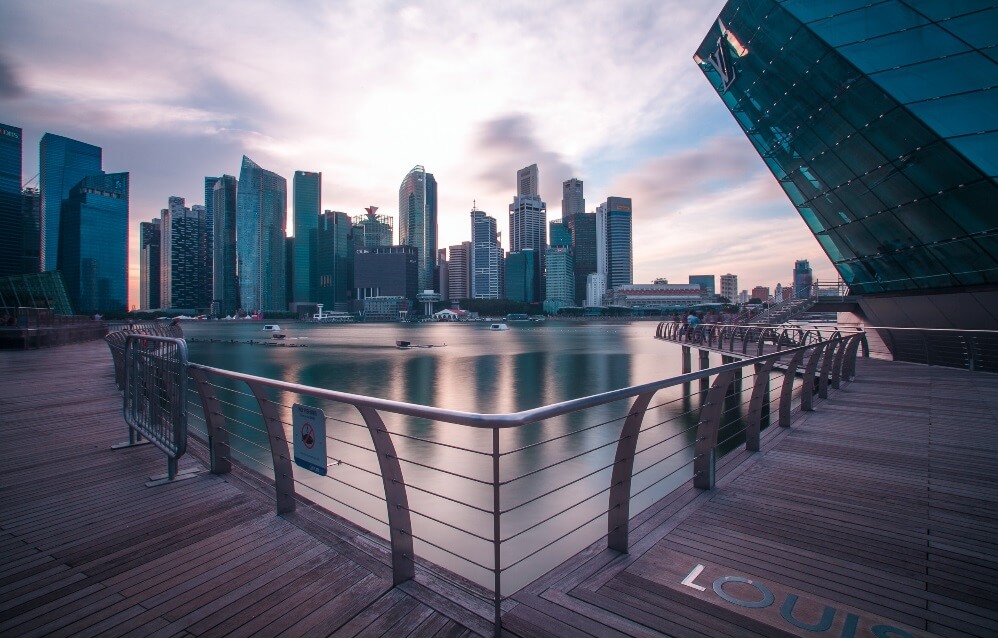 添加您的标题
04
Nullam eu tempor purus. Nunc a leo magna, sit amet consequat risus.
添加您的标题
04
We provide the best way to  your business.
点击输入简要文本内容，文字内容需概况精炼的说明该分项内容添加内容
点击输入简要文本内容，文字内容需概况精炼的说明该分项内容添加内容
添加标题
添加标题
点击输入简要文本内容，文字内容需概况精炼的说明该分项内容添加内容
添加标题
点击输入简要文本内容，文字内容需概况精炼的说明该分项内容添加内容
添加标题
点击输入简要文本内容，文字内容需概况精炼的说明该分项内容添加内容
添加标题
添加标题
点击输入简要文本内容，文字内容需概况精炼的说明该分项内容添加内容
添加您的标题
04
We provide the best way to  your business.
未完成的项目
您的内容打在这里，或者通过复制您的文本后，在此框中选择粘贴，并选择只保留文字。您的内容打在这里，或者通过复制您的文本后，在此框中选择粘贴，并选择只保留文字。
项目一
您的内容打在这里，或者通过复制您的文本后，在此框中选择粘贴，并选择只保留文字。您的内容打在这里，或者通过复制您的文本后，在此框中选择粘贴，并选择只保留文字。
项目一
您的内容打在这里，或者通过复制您的文本后，在此框中选择粘贴，并选择只保留文字。您的内容打在这里，或者通过复制您的文本后，在此框中选择粘贴，并选择只保留文字。
项目一
添加您的标题
04
We provide the best way to  your business.
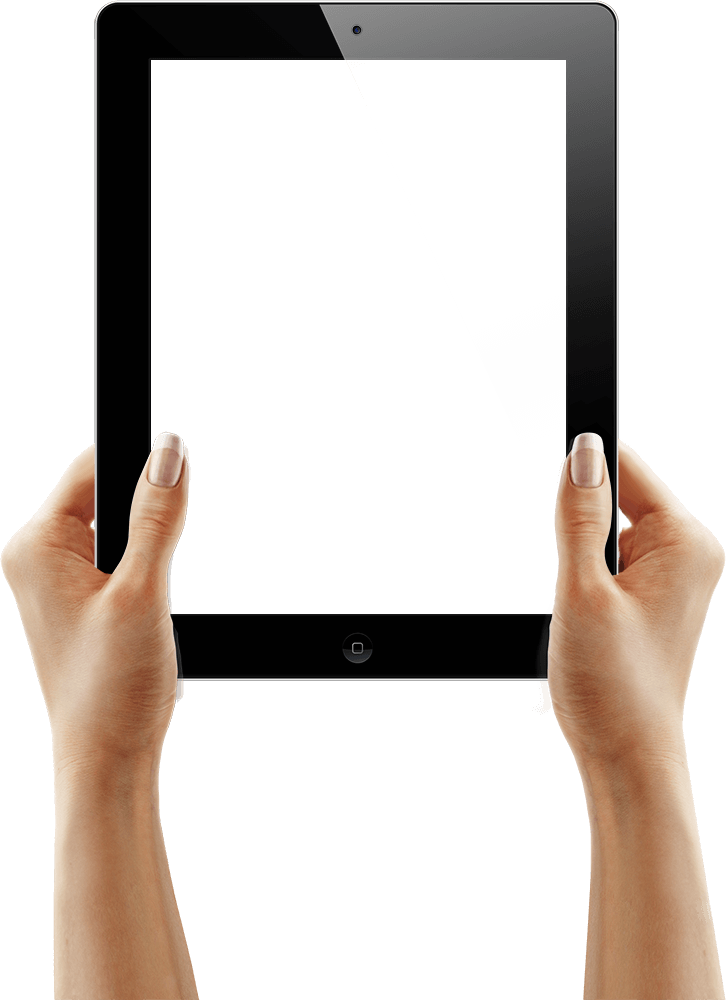 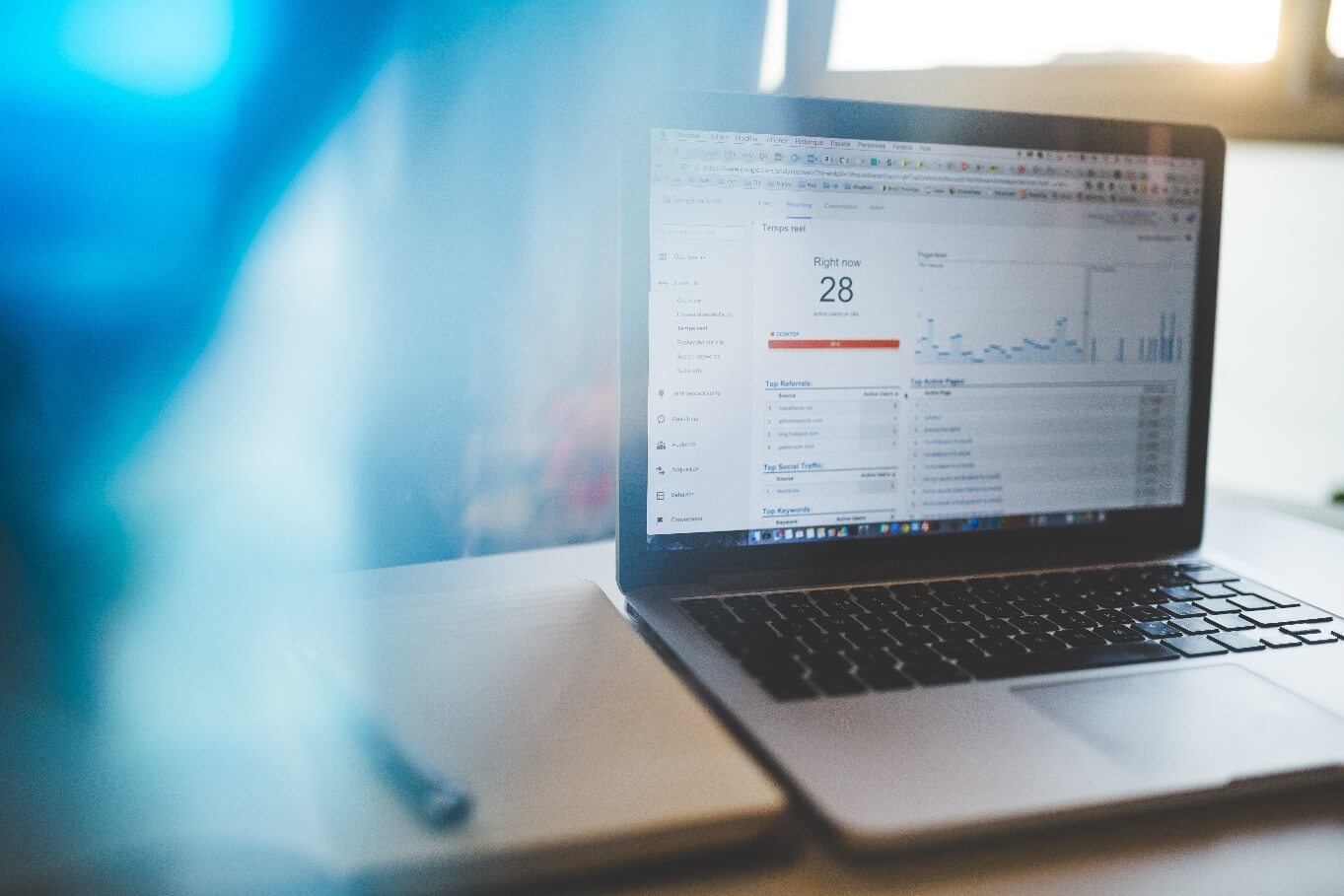 添加您的标题
点击输入简要文字内容，文字内容需概括精炼不用多余的文字修饰，言简意
添加您的标题
点击输入简要文字内容，文字内容需概括精炼不用多余的文字修饰，言简意
添加您的标题
04
We provide the best way to  your business.
添加您的标题
点击输入简要文字内容，文字内容需概括精炼不用多余的文字修饰，言简意
添加您的标题
点击输入简要文字内容，文字内容需概括精炼不用多余的文字修饰，言简意
01
04
02
03
添加您的标题
点击输入简要文字内容，文字内容需概括精炼不用多余的文字修饰，言简意
添加您的标题
点击输入简要文字内容，文字内容需概括精炼不用多余的文字修饰，言简意
添加您的标题
04
We provide the best way to  your business.
这里填写小标题
这里填写小标题
2
点击输入简要文本内容，文字内容需概况精炼的说明该分项内容添加内容
点击输入简要文本内容，文字内容需概况精炼的说明该分项内容添加内容
1
4
3
这里填写小标题
这里填写小标题
点击输入简要文本内容，文字内容需概况精炼的说明该分项内容添加内容
点击输入简要文本内容，文字内容需概况精炼的说明该分项内容添加内容
LOGO
感谢您的聆听
THANK YOU FOR LISTENING
202X